When I could have 
really used ICMR!
Amish N. Raval MD
Associate Professor of Medicine
and Biomedical Engineering
U. Wisconsin School of Medicine and Public Health
anr@medicine.wisc.edu
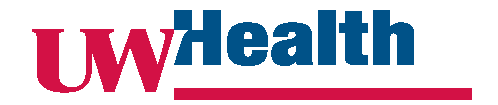 Structural Heart Interventions
Para-valvular regurgitation
Valve
Replacement
Repair
Coronary artery – Coronary Sinus fistula
Aortic coarctation repair
Aortic aneurysm repair
Pulmonary Embolectomy
Vessels
Therapeutic Transendocardial Injection
Chambers
Left Atrial Appendage Exclusion
Ventricular remodeling therapy
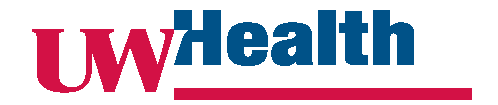 Structural Heart Interventions
Para-valvular regurgitation
Valve
Replacement
Repair
Coronary artery – Coronary Sinus fistula
Aortic coarctation repair
Aortic aneurysm repair
Pulmonary Embolectomy
Vessels
Therapeutic Transendocardial Injection
Chambers
Left Atrial Appendage Exclusion
Ventricular remodeling therapy
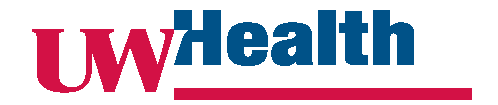 Case#1 Paravalvular leak closure of dehisced prosthetic aortic valve
78 yo man 

2000 -  CABG x 3

2012 - Aortic Valve Replacement 

4/2014 - Bacterial Endocarditis 
              - Sinus of Valsalva Aneurysm 
              - dehisced valve + severe para-valvular leak
	    - NYHA class IV heart failure
27mm Hancock II
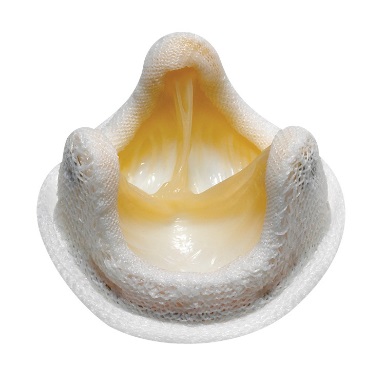 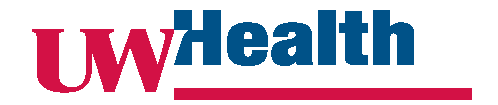 Case#1 Paravalvular leak closure of dehisced prosthetic aortic valve
Sinus of Valsalva 
Aneurysm (NCC)
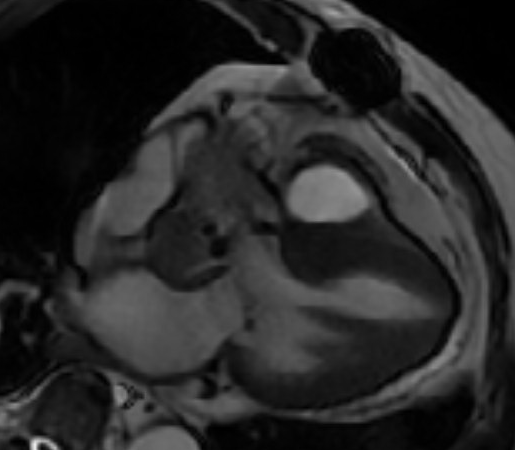 TEE
Hancock II 
Aortic Valve 
Prosthesis
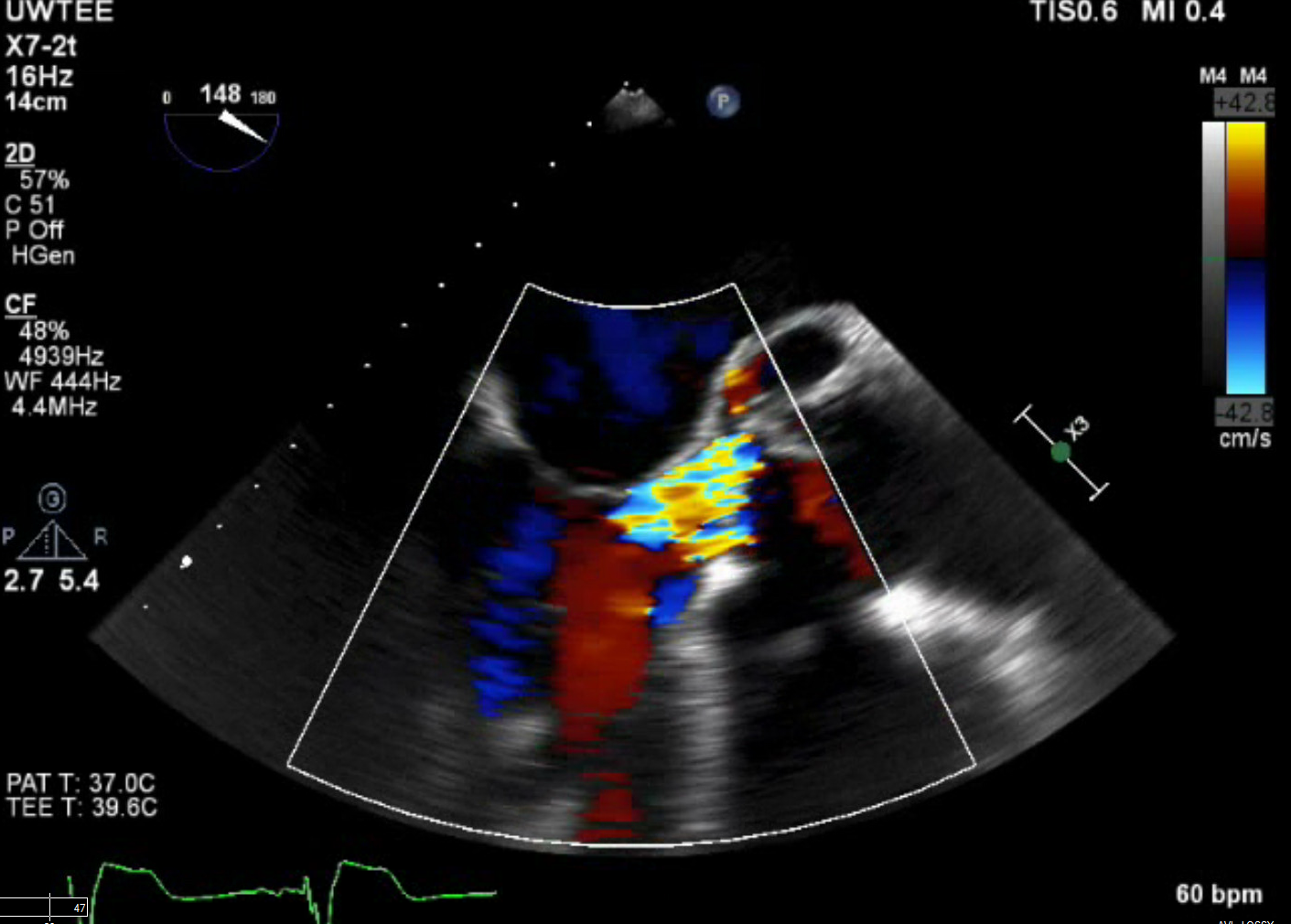 Severe AI, dehisced valve
Systolic para-prosthetic jet
GE MR FFS 256x256x16
Flip 60, TR 3.21, TE 1.0
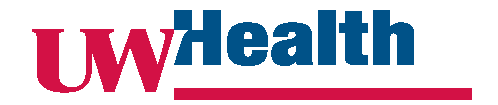 Severe para-valvular leak closure of dehisced prosthetic aortic valve
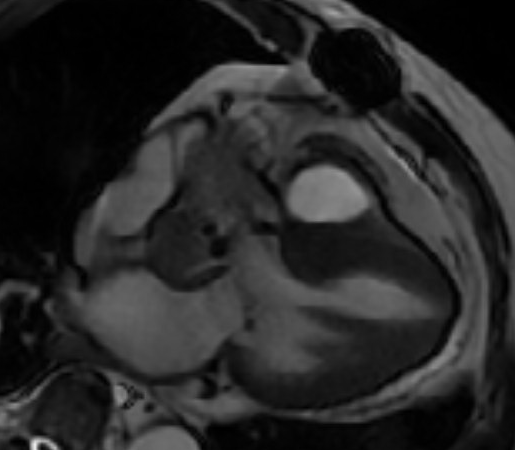 11/2014
Partial root reconstruction with synthetic patch(Aortic root “curtain”)
Case#1 Paravalvular leak closure of dehisced prosthetic aortic valve
Post op complete heart block – requiring a permanent pacemaker
Post op severe LVEF (25%)
Post op acute renal injury (GFR <25 mL/min)
Referred to UW for transcatheter closure of paravalvular leak
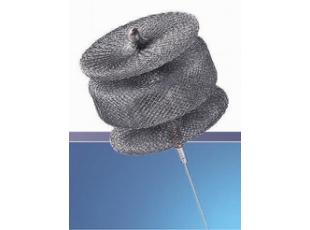 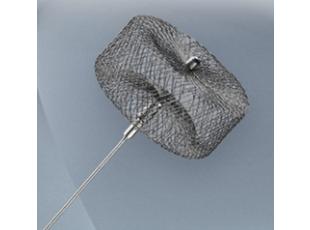 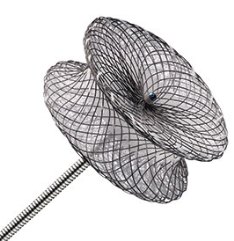 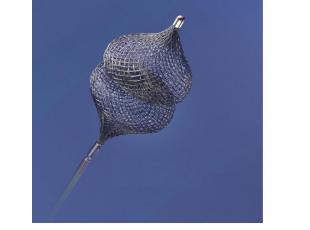 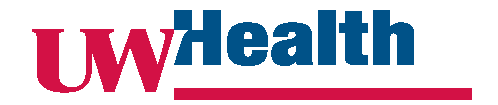 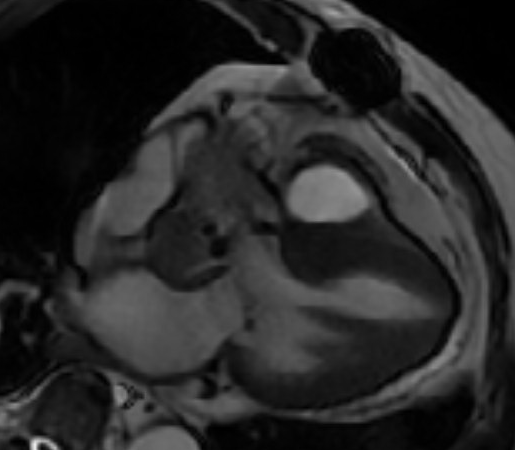 Case#1 Paravalvular leak closure of dehisced prosthetic aortic valve
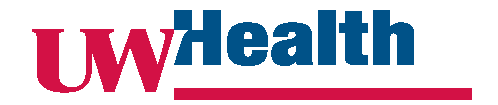 Case#1 Paravalvular leak closure of dehisced prosthetic aortic valve
2/23/2015
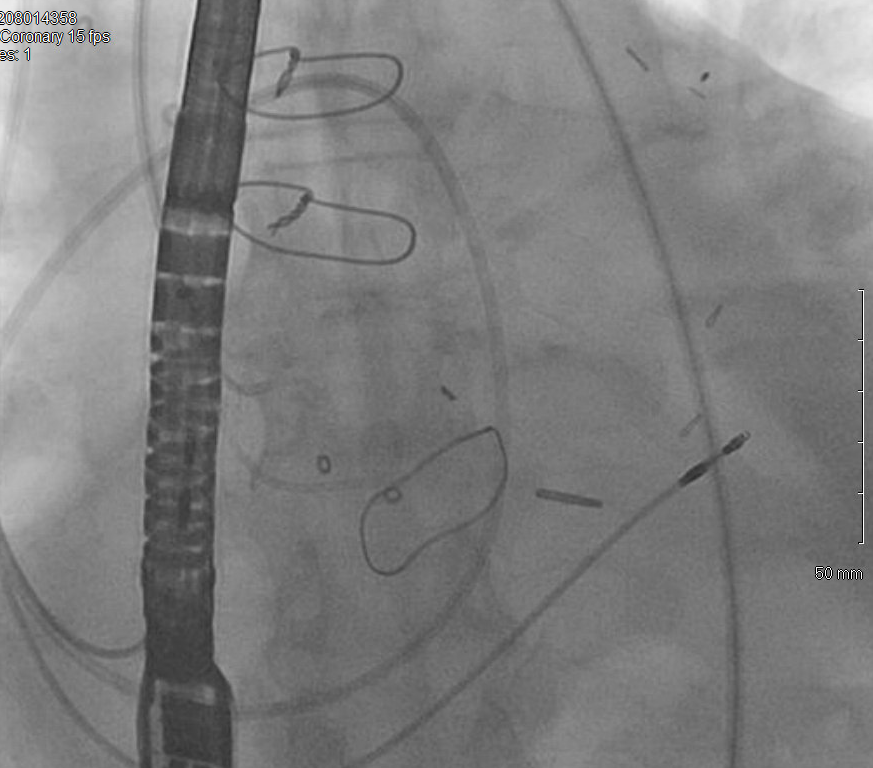 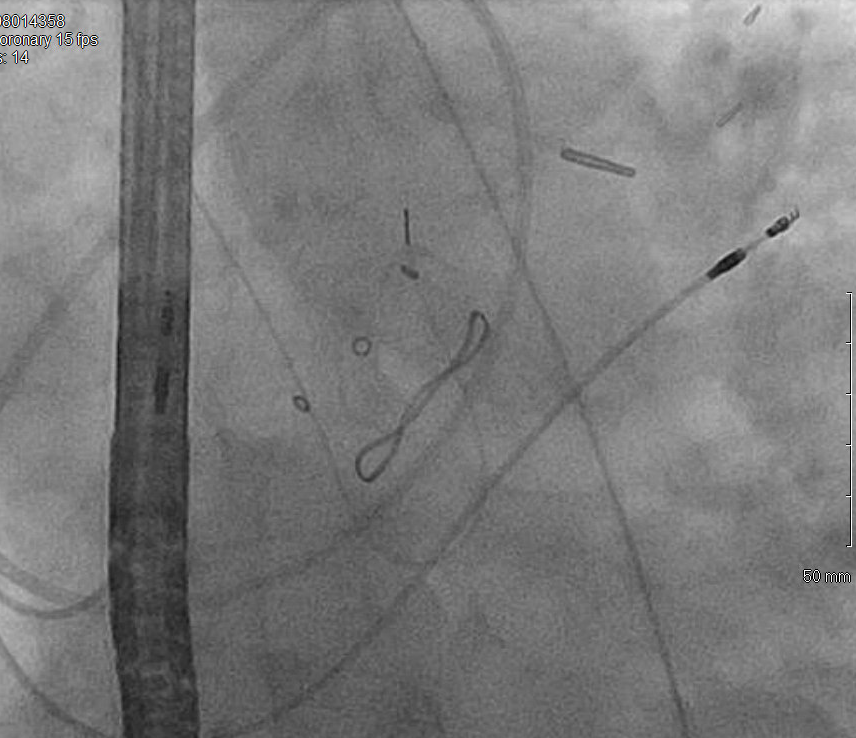 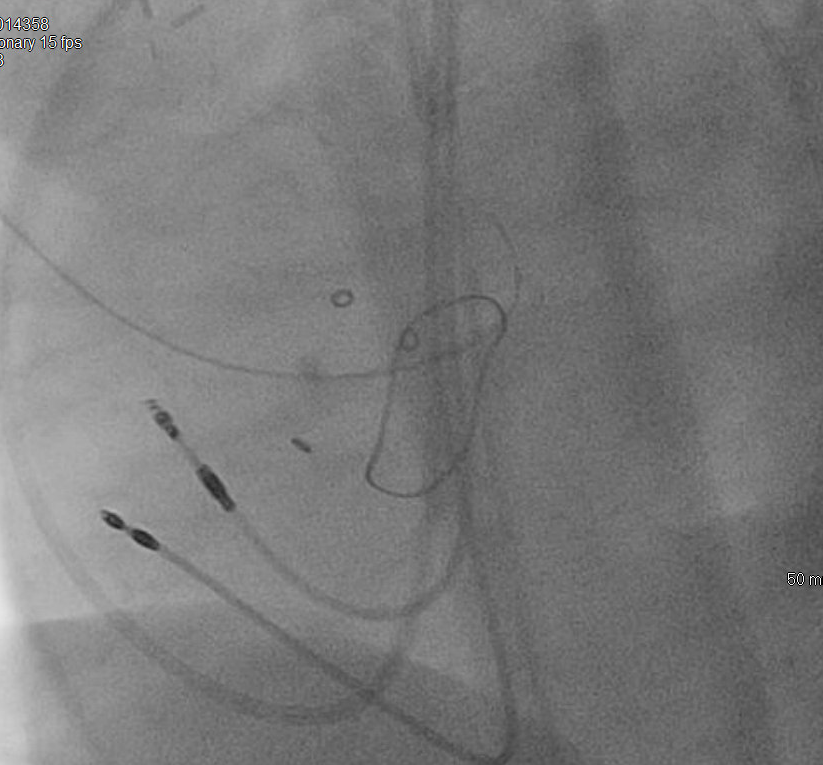 Procedure time:  3h 15 min 
Fluoro time:         87 minutes
Skin dose:             748400 mGy/cm2
Contrast dose:     180 mL Iohexal
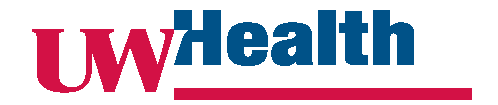 Case#1 Paravalvular leak closure of dehisced prosthetic aortic valve
2/23/2015
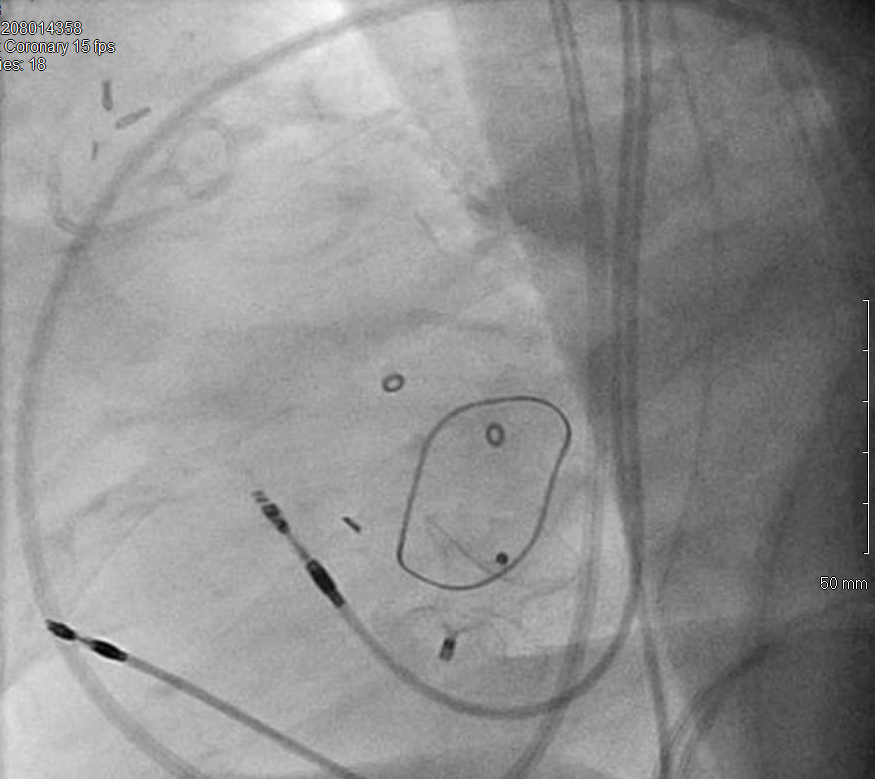 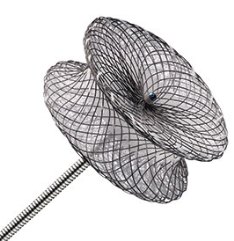 16mm Muscular VSD
Occluder
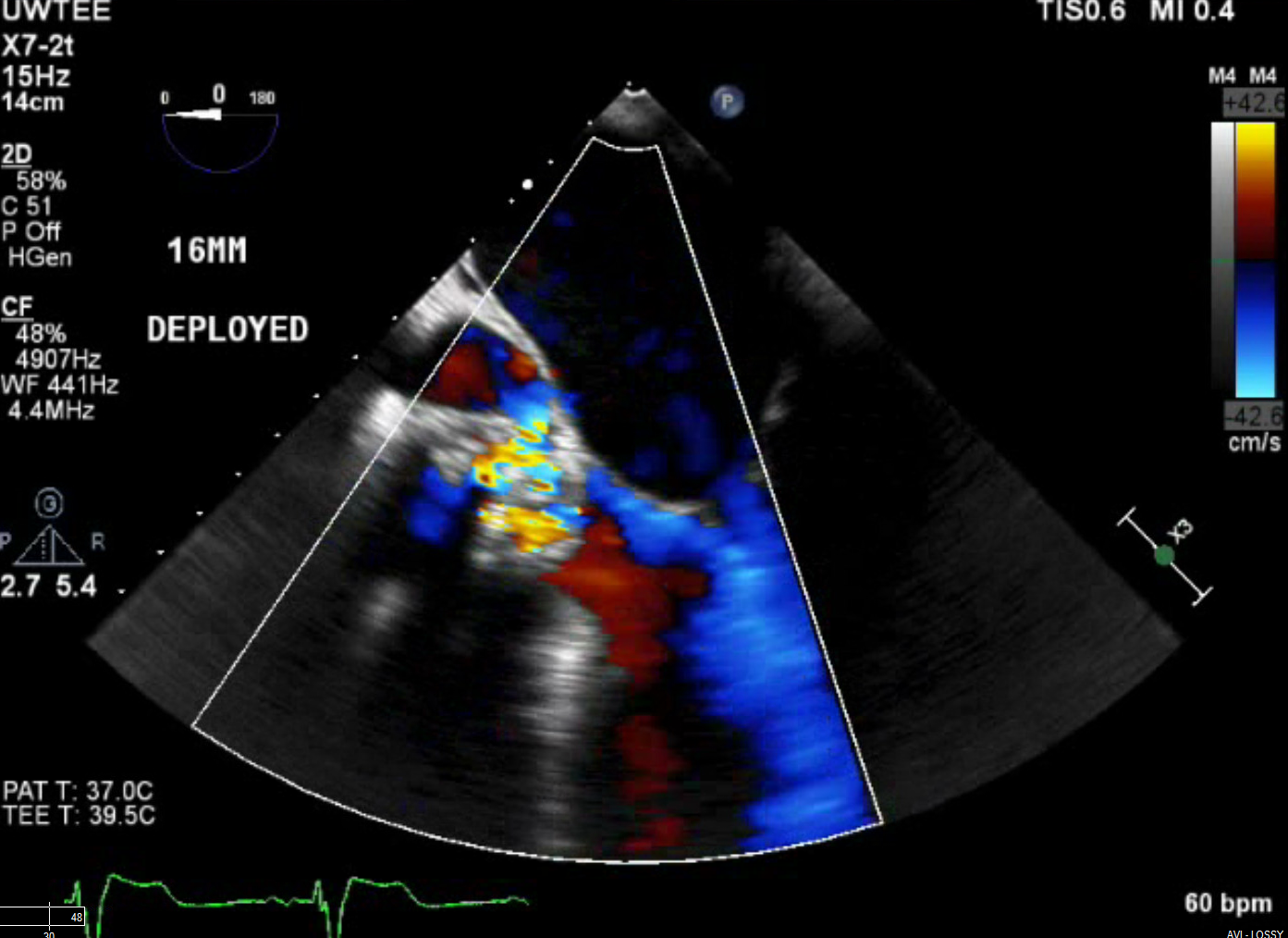 “Severe paravalvuvlar  regurgitation”
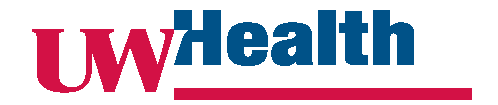 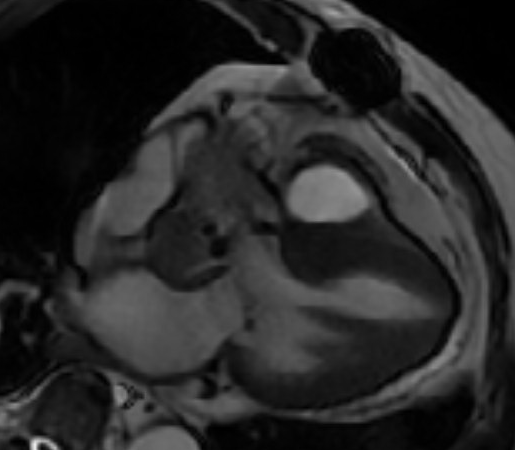 Case#1 Paravalvular leak closure of dehisced prosthetic aortic valve
Case#1 Paravalvular leak closure of dehisced prosthetic aortic valve
3/10/2015 (moderate sedation – no TEE)
16 mm VSD
16 mm VP2
20 mm VP2
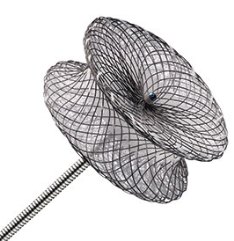 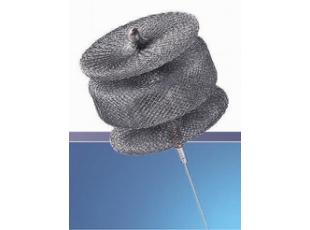 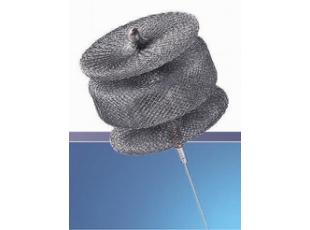 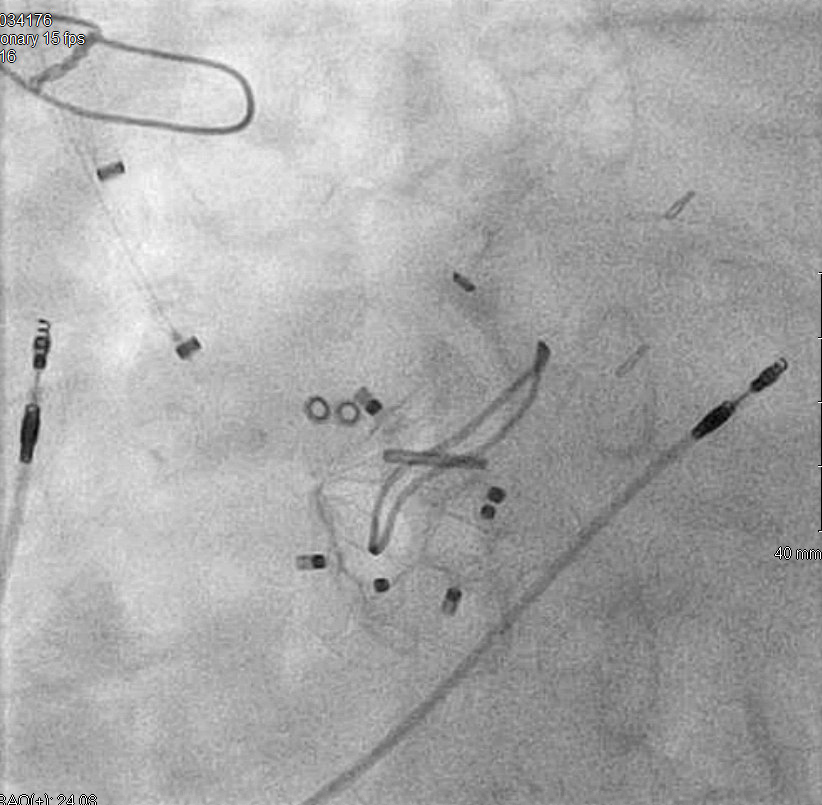 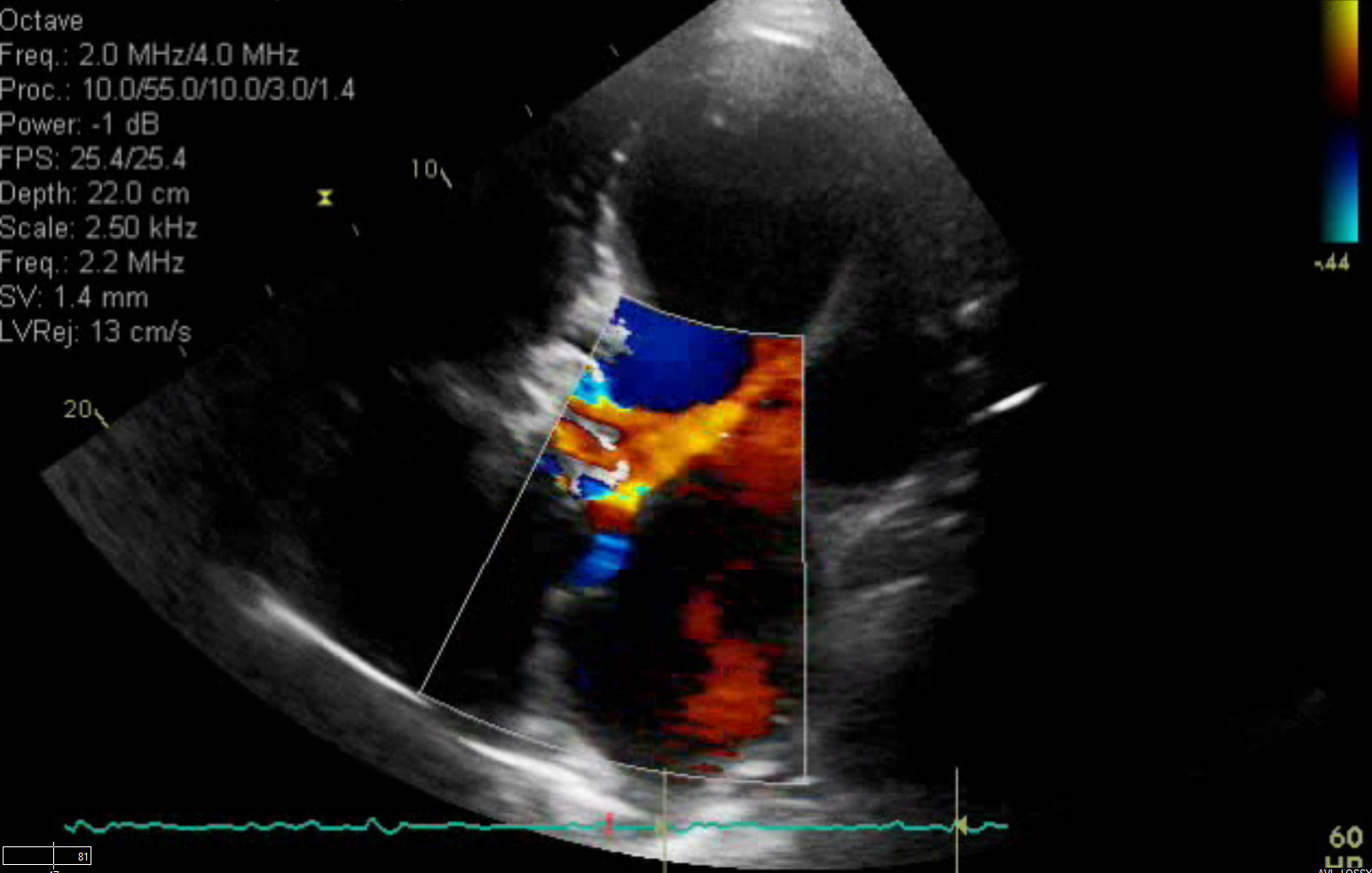 Procedure time:  2h 11 min 
Fluoro time:         22 minutes
Skin dose:             191228 mGy/cm2
Contrast dose:     50 mL Omnipaque
“Moderate paravalvular regurgitation”
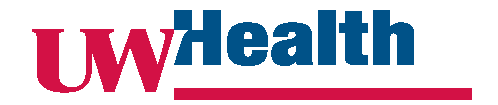 Case#2 RCA to Coronary Sinus Fistula causing Right sided heart failure
81 yo woman

Right sided heart failure
Severe RV enlargement
Recurrent pleural effusions
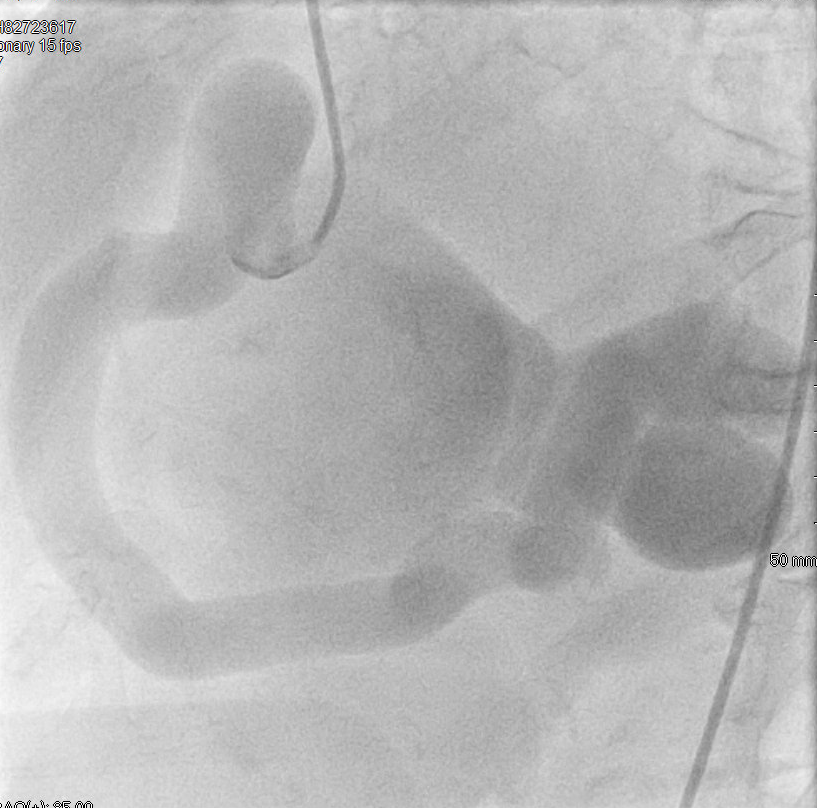 Not a surgical candidate
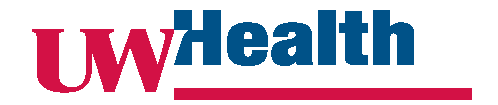 Case#2 RCA to Coronary Sinus Fistula causing Right sided heart failure
RCA
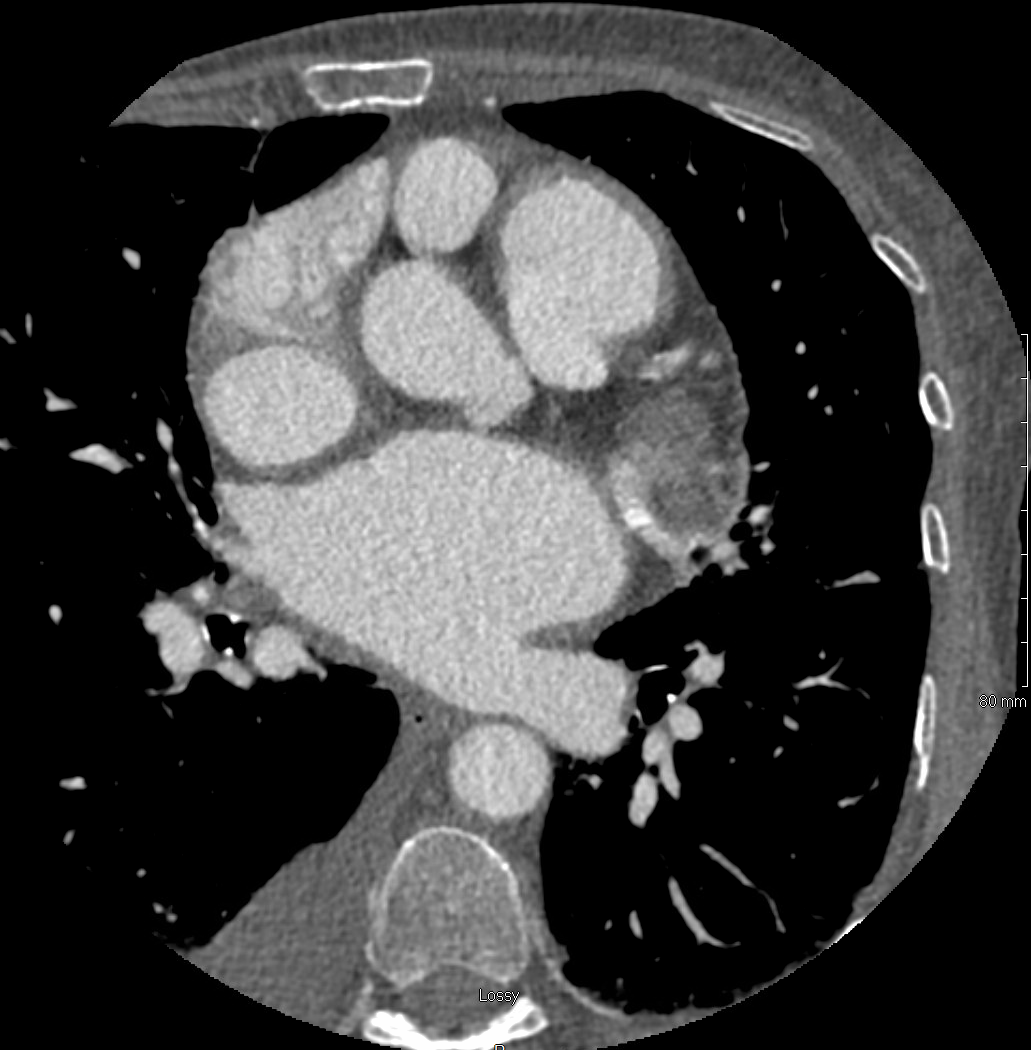 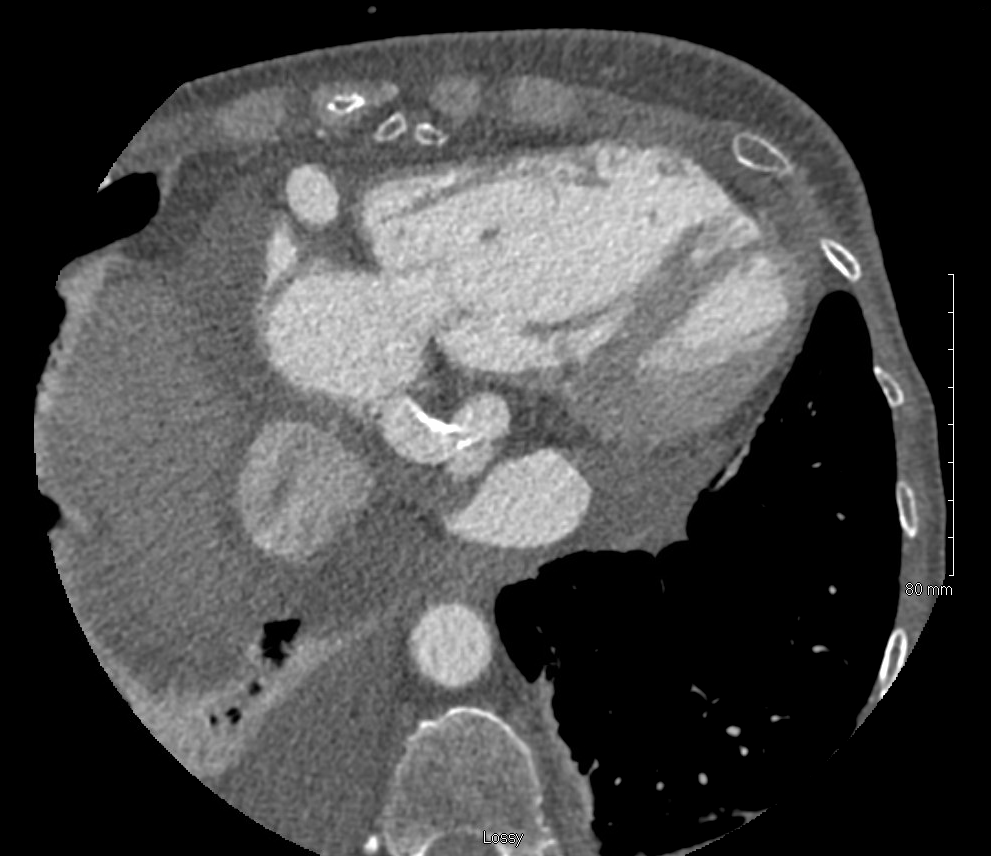 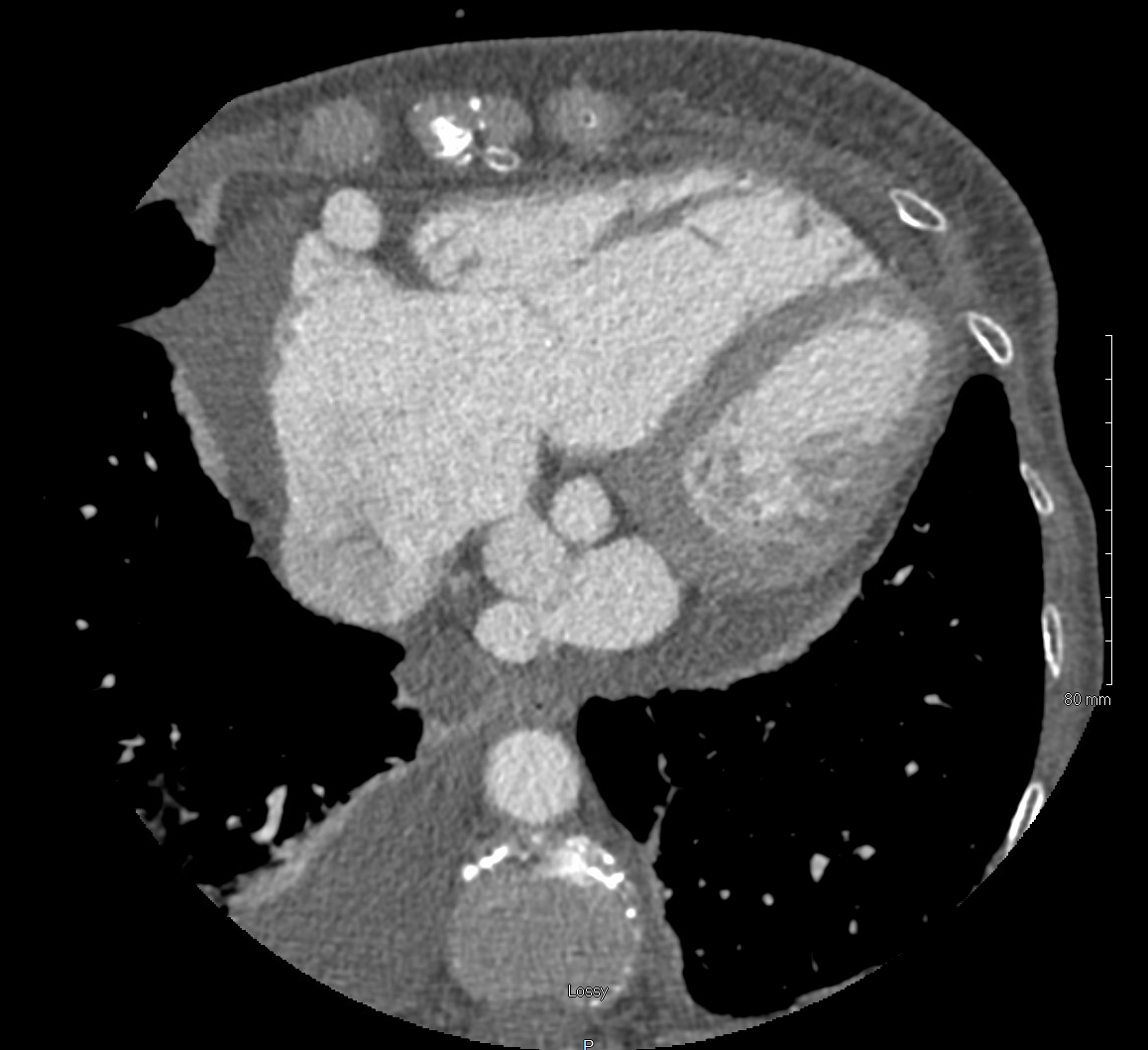 d
RCA
RV
RCA to CS connection
(measured diameter 4mm)
CS?
RCA?
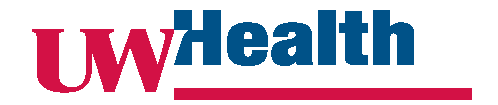 Case#2 RCA to Coronary Sinus Fistula causing Right sided heart failure
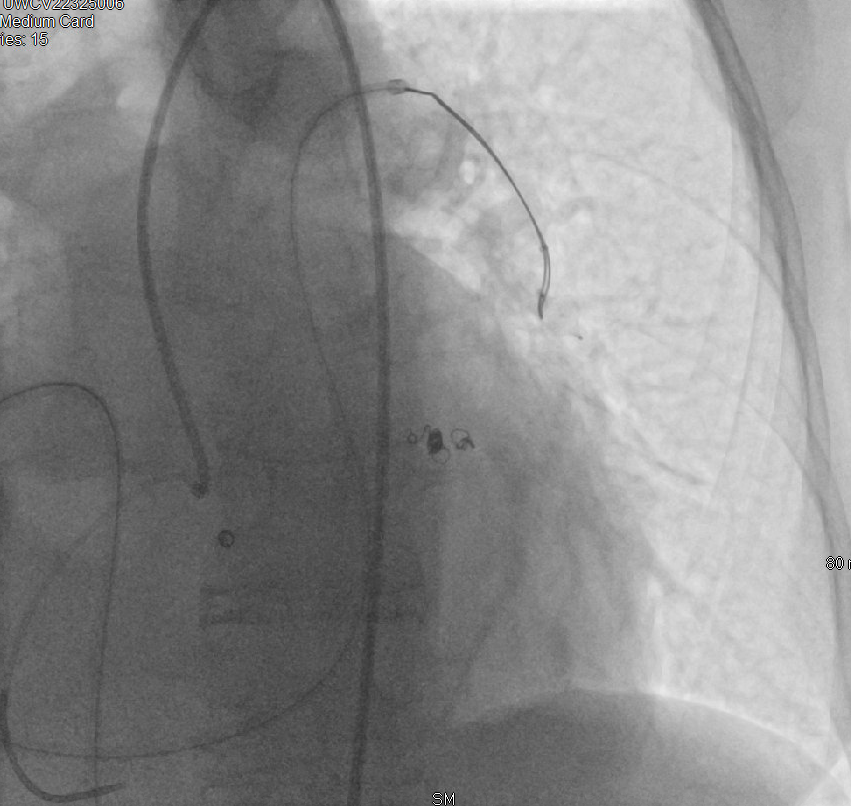 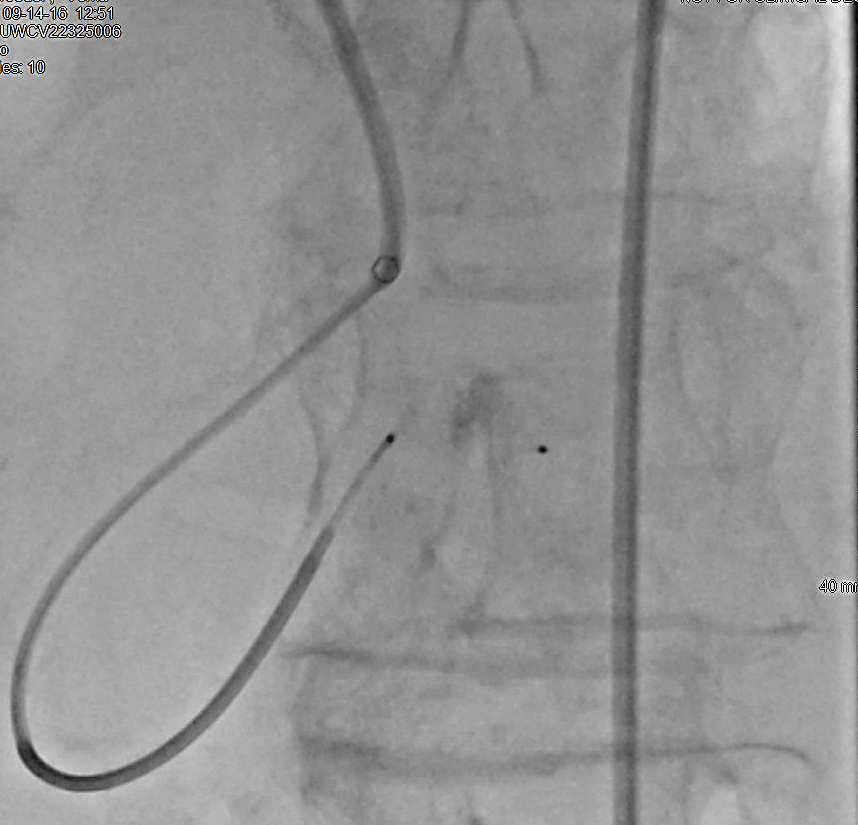 09/14/2016
Goose-neck Snare Retrieval 
of Embolized VP4 from 
L Pulm Artery
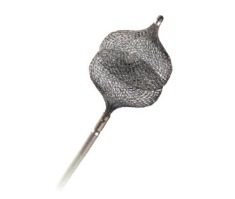 8 mm VP4
St. Jude Medical
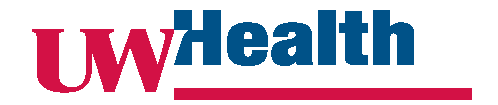 RCA to Coronary Sinus Fistula causing Right sided heart failure
09/14/2016
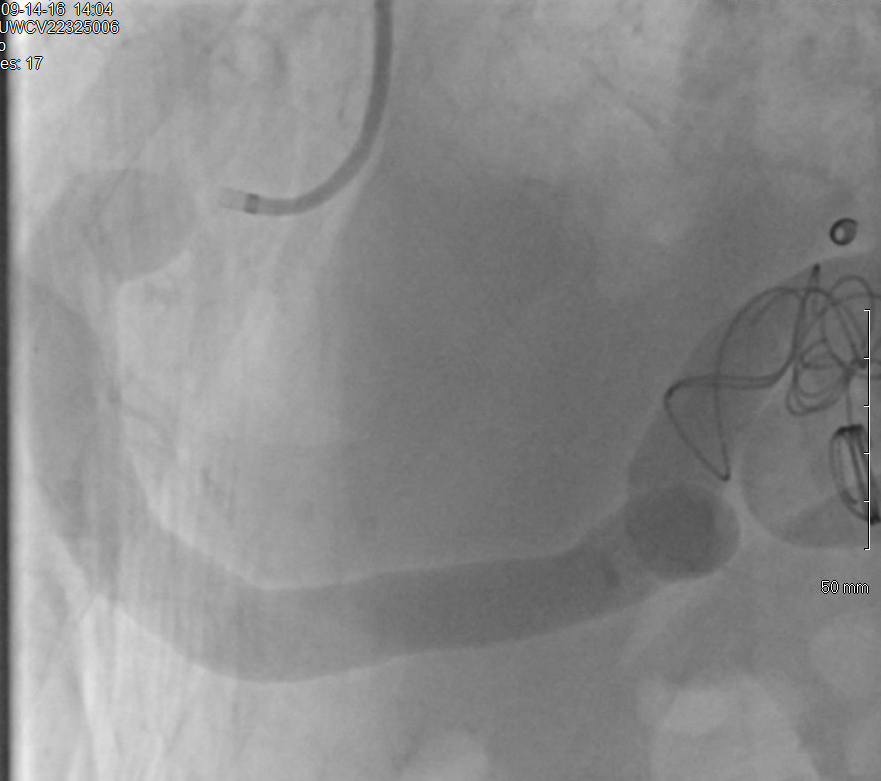 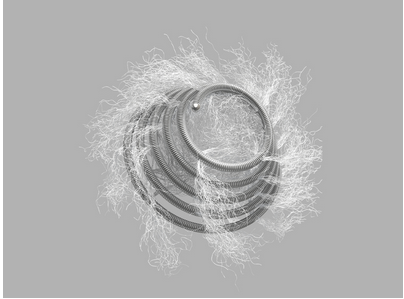 Tornado Coils (Cook Medical)
*platinum-based
20 mm
Procedure time:  2h 02 min 
Fluoro time:         72 minutes
Skin dose:             33320 mGy/cm2
Contrast dose:     185 mL Iohexal
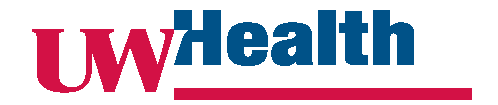 Case#2 RCA to Coronary Sinus Fistula causing Right sided heart failure
Barium Esophagram
09/19/2016
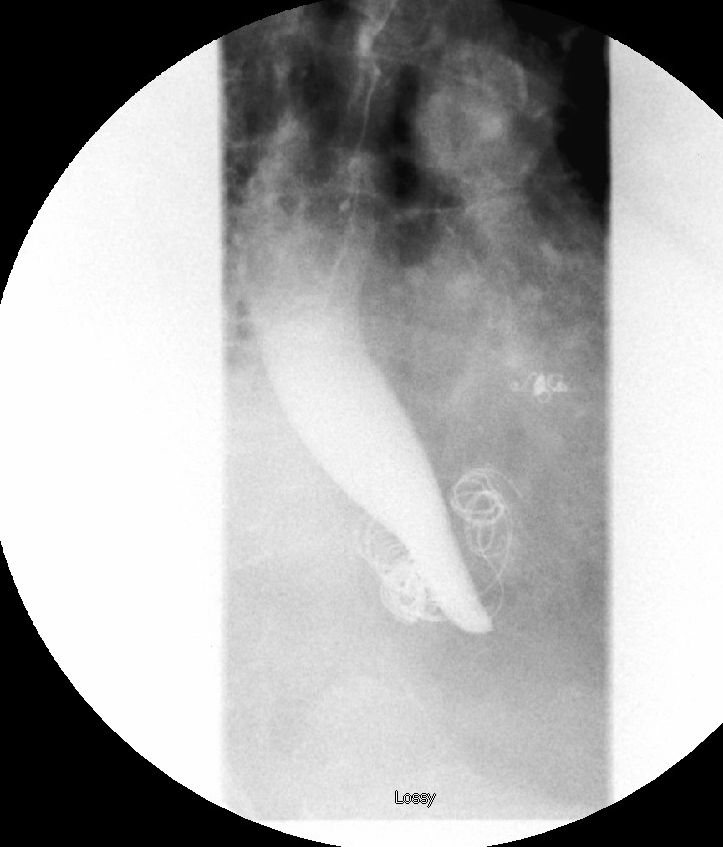 Next several days. . . 
High flow through fistula
Severe hemolysis 
Painful swallowing!!
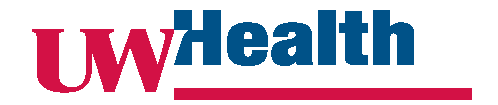 Case#2 RCA to Coronary Sinus Fistula causing Right sided heart failure
09/20/2016
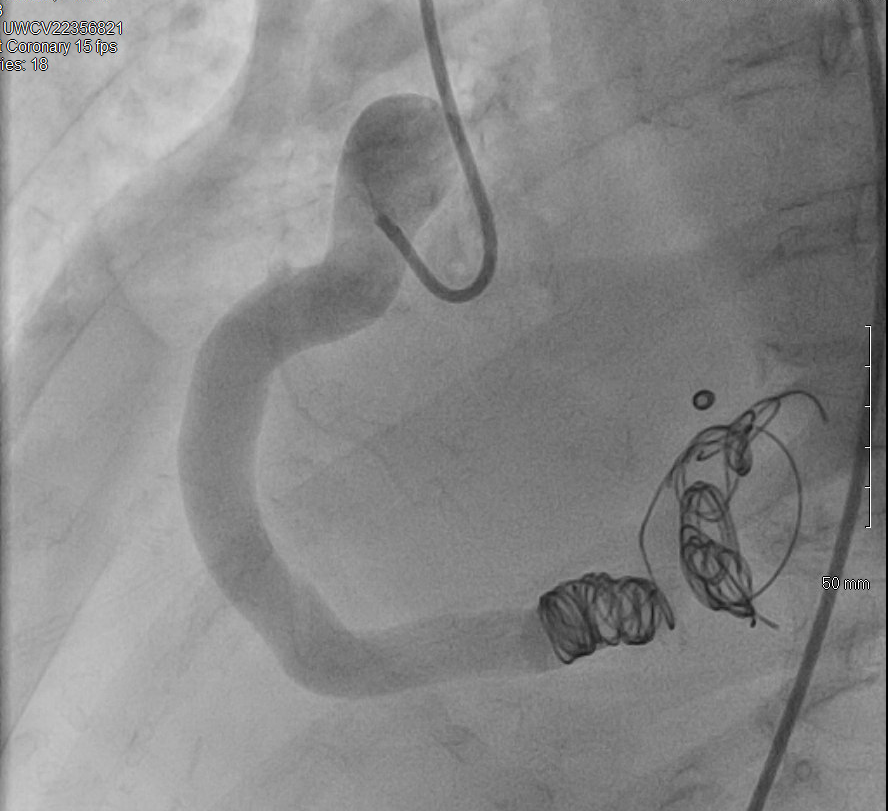 Cook MReye Coils 20 mm (6)
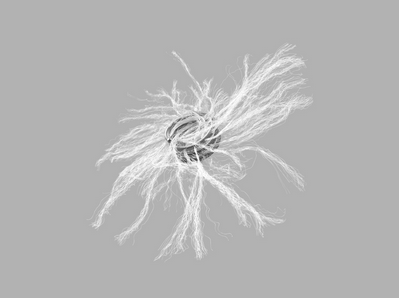 *non-ferromagnetic
Procedure time:  3h 04 min 
Fluoro time:         91 minutes
Skin dose:             288898 mGy/cm2
Contrast dose:     105 mL Iohexal
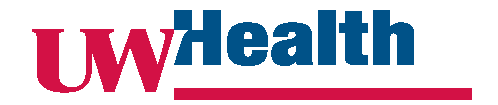 Case#3 Stem cell revascularization – Transendocardial Injection
SPECT
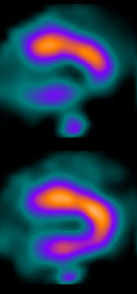 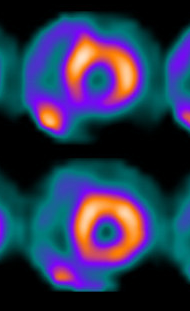 90 yo man 

CCS class II refractory angina
Prior CABG/stents
Excellent medical therapy
No revascularization options




	Enrolled in a stem cell therapy trial
stress
stress
rest
rest
Inferior ischemia
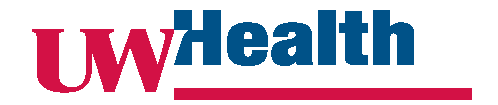 Case#3 Stem cell revascularization – Transendocardial Injection
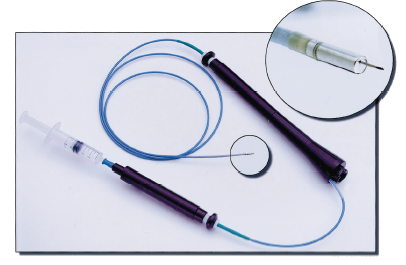 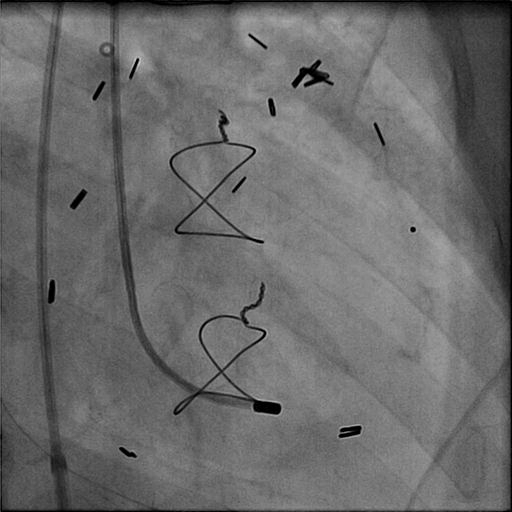 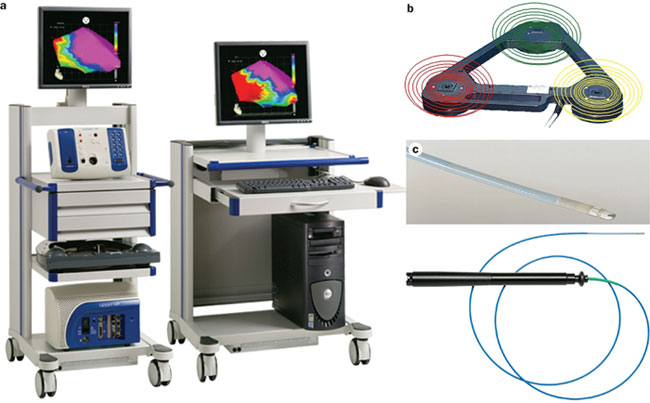 Myostar
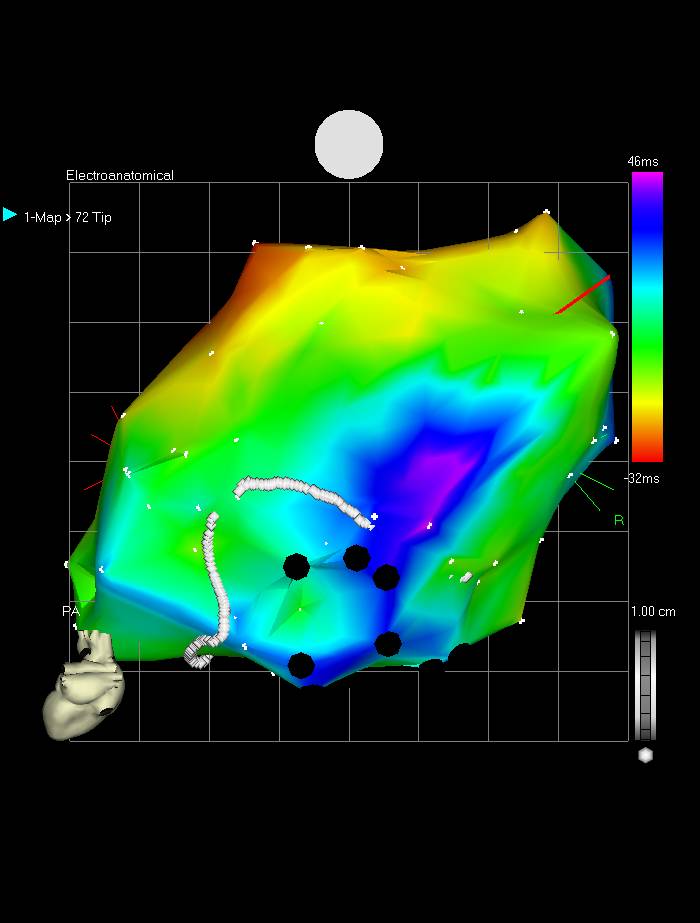 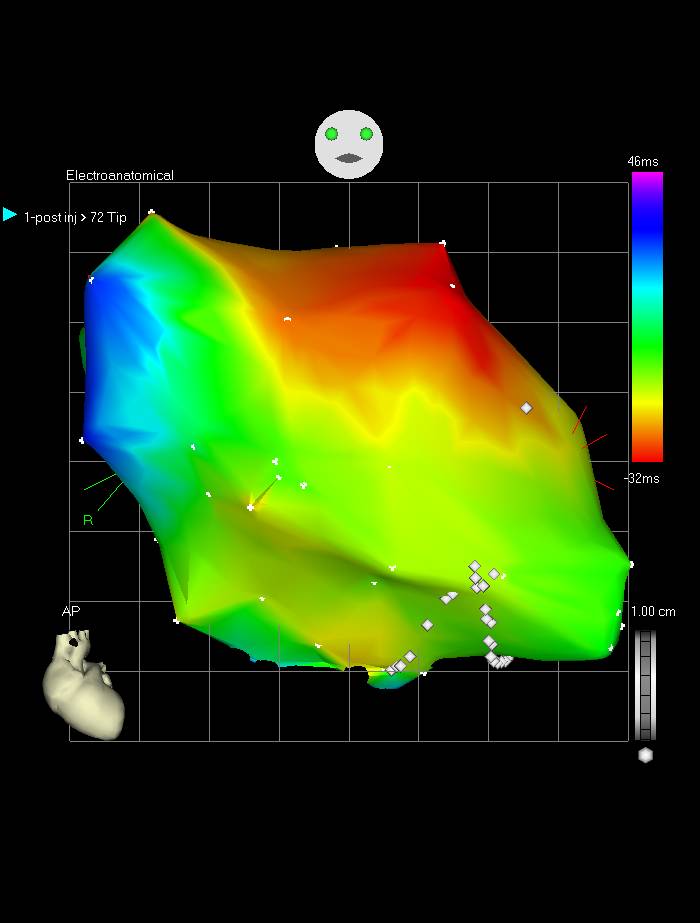 NOGA XP
RAO projection
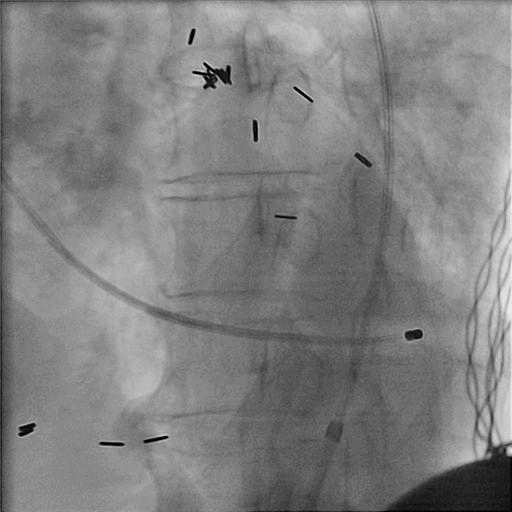 LAO projection
1 hour to map – unstable arrhythmias
No PVC’s could be induced with needle deployment
No unipolar ST segment elevation with catheter tip engagement
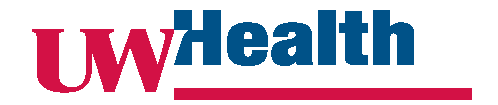 [Speaker Notes: Advantages:  prospectively tracks the catheter, voltage potential information, less radiation dose, extensive real world experience. 
Disadvantages:  time to create a map, no respiratory motion compension]
Case#3 Stem cell revascularization – Transendocardial Injection
Pre-procedure
4d Post Procedure
6h Post Procedure
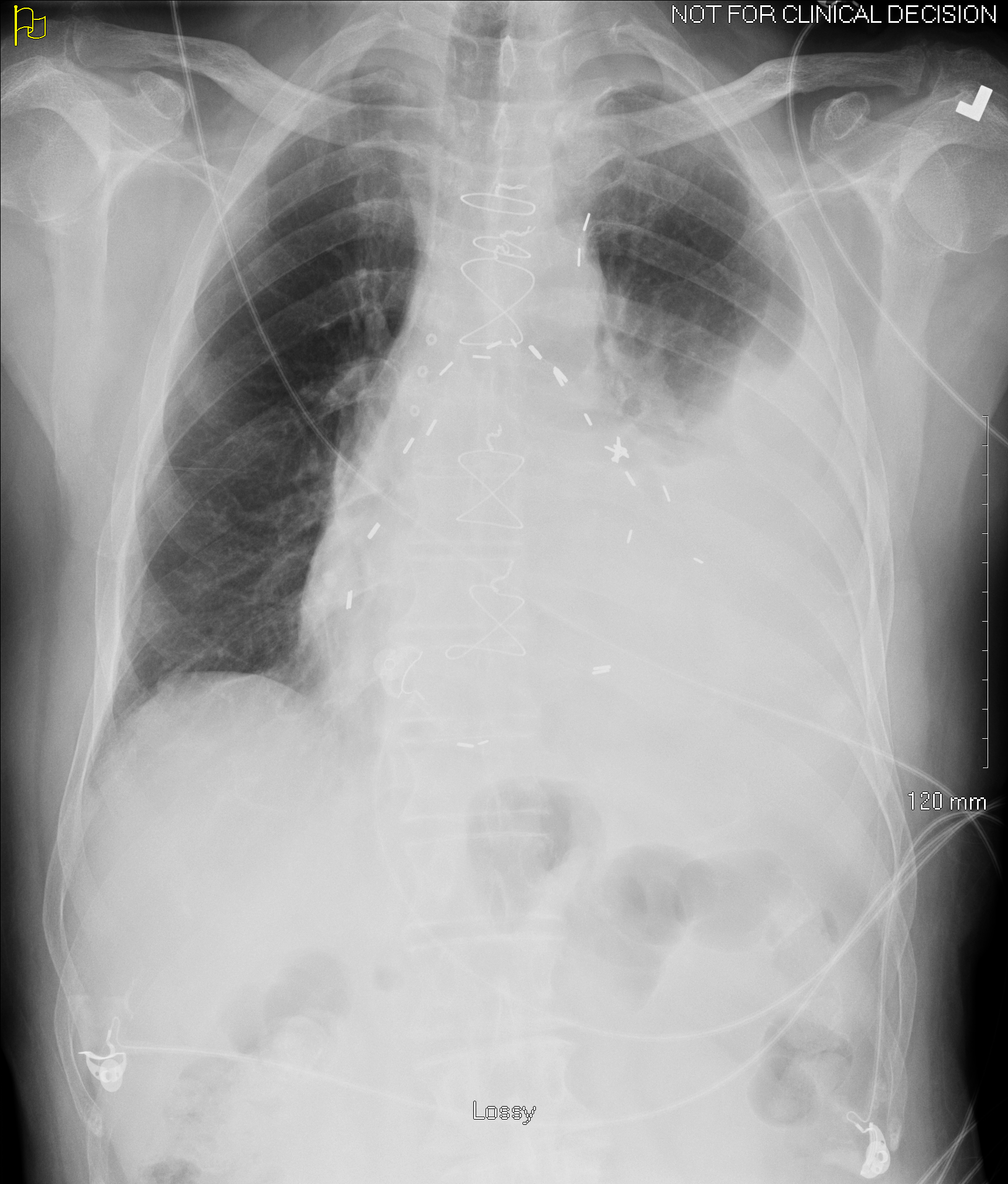 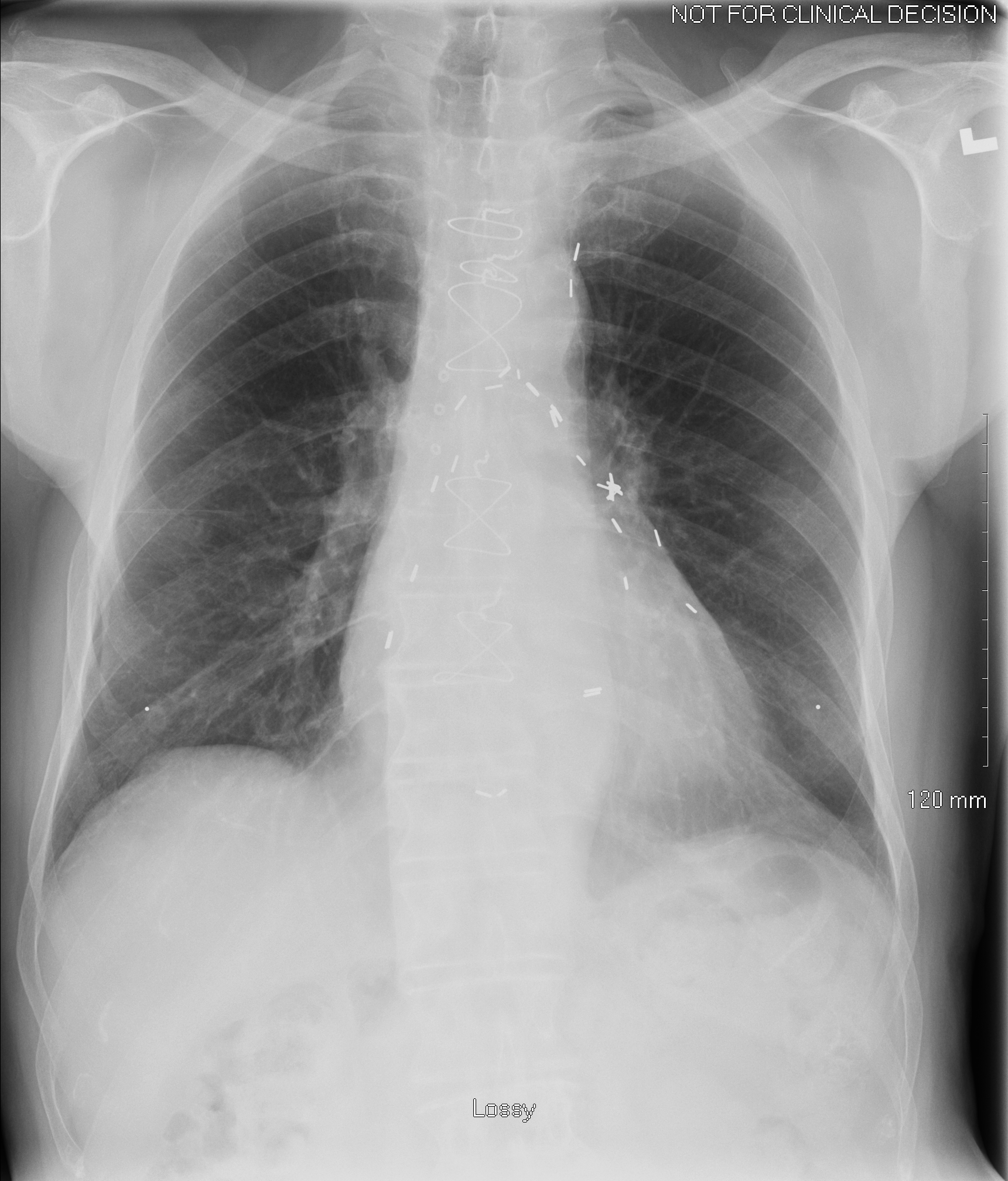 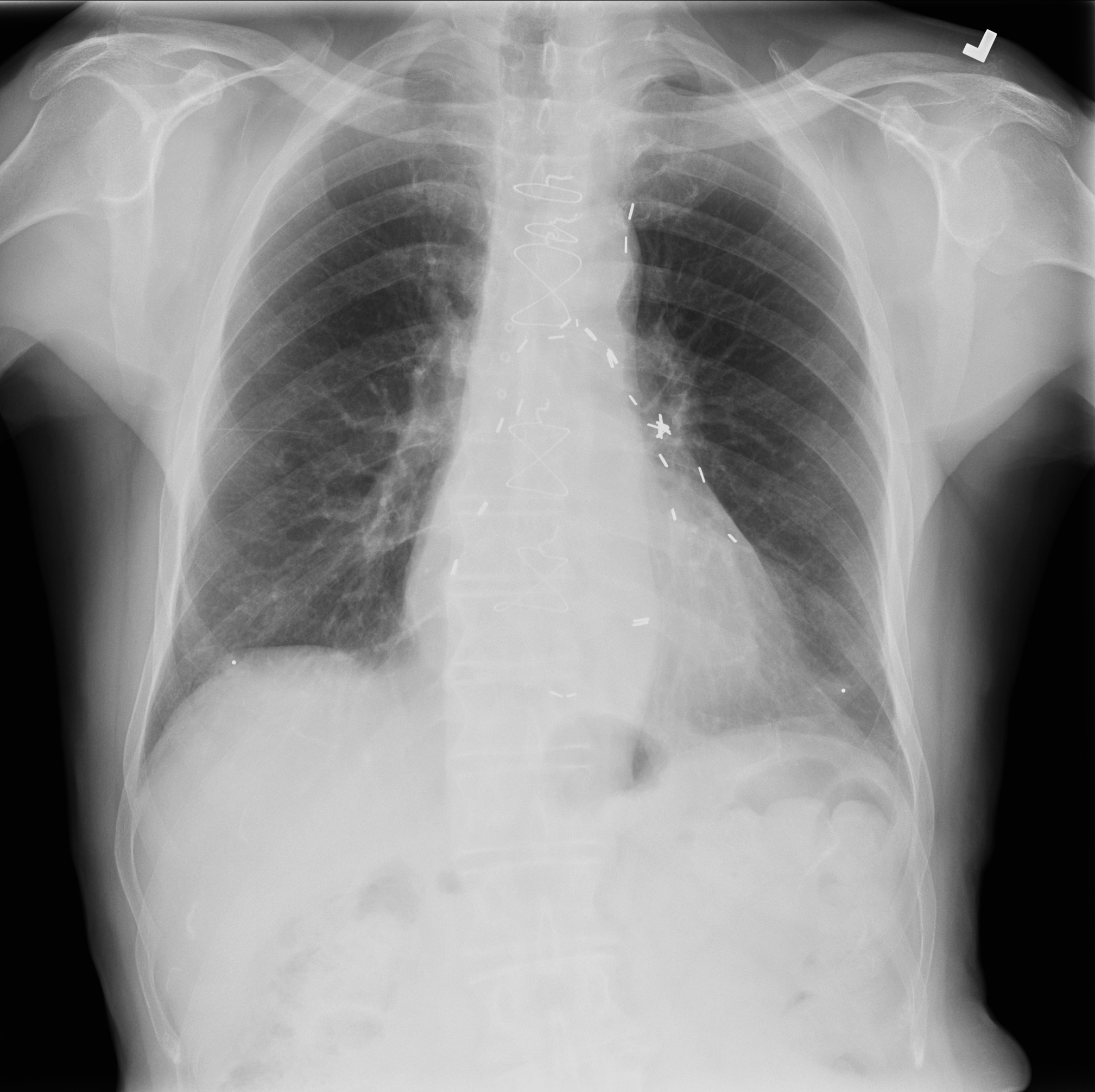 Large Pleural 
Effusion!!
Rx:  Chest tube 
and good as new!
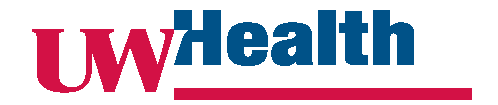 TAVR- Transfemoral
TAVR- Transapical
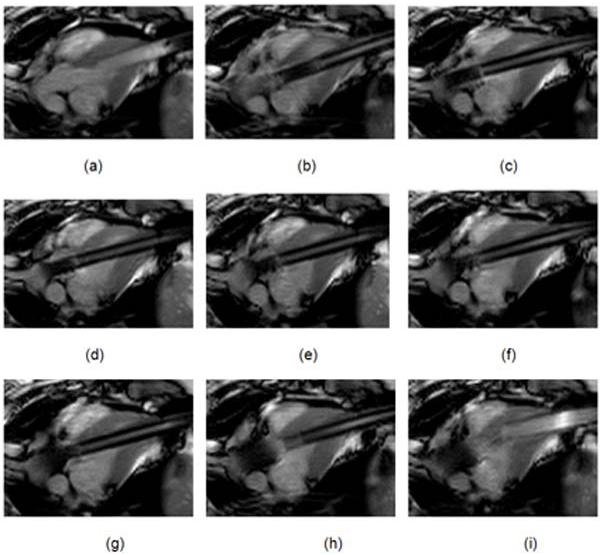 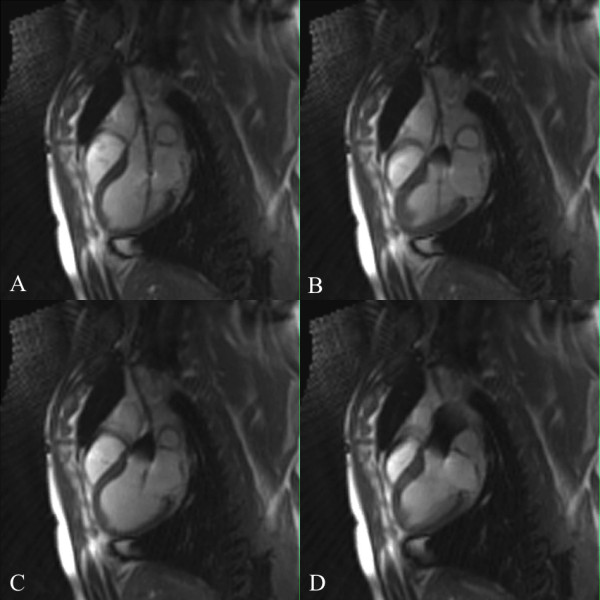 Valves
Kahlert P et al. JCMR 2012
Horvath K.A. Eur J CT Surg 2011
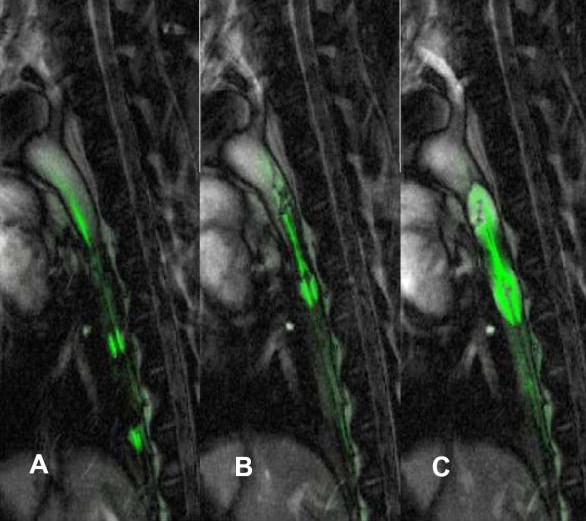 Cavo pulm shunt
Aortic Coarctation stenting
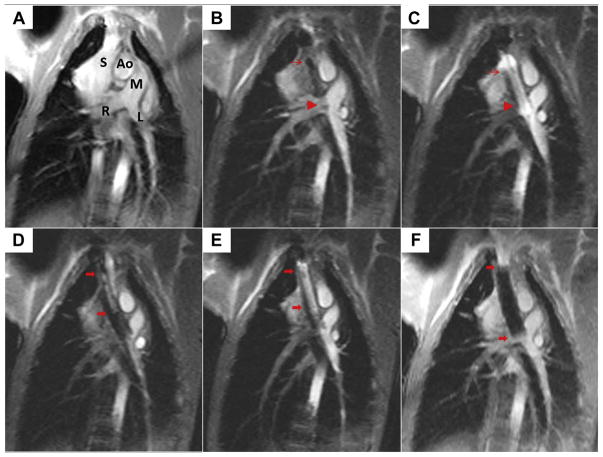 Vessels
Ratnayaka et al. JACC Card Int 2016
Raval et al. Circulation 2005
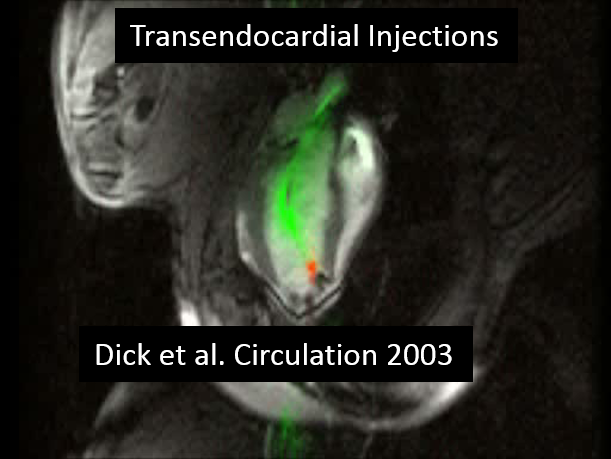 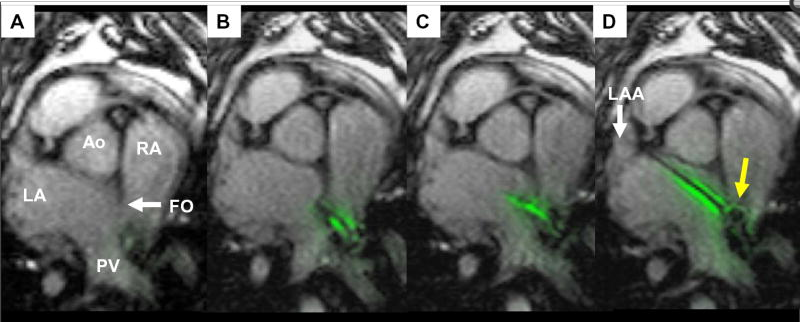 Atrial septal puncture and septostomy
Chambers
Raval et al. CCI 2006
Thank you for your attention!
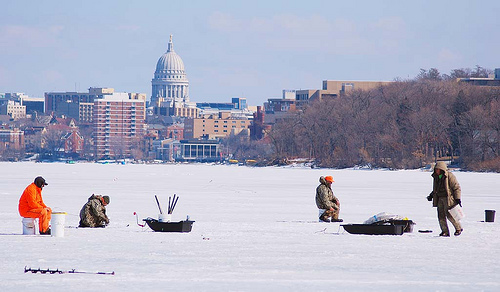 Madison, WI